Coaches Roster Entry Training – ReviewWebsite Address :  http://d5registration.com/teamtourney/Account/Login.aspx
Website Login URL is : http://d5registration.com/teamtourney/Account/Login.aspx
Username is your Team Name Plus a “-XXX”. XXX is first 3 letters of the invitational.
Password is set initially to be the same as your Username (You can change this after you login).
If you have forgot your password … Use the bottom text box and type in your username then click the “Forgot Password” button.
A New Randomly generated password will be emailed to your email you listed as your email address.
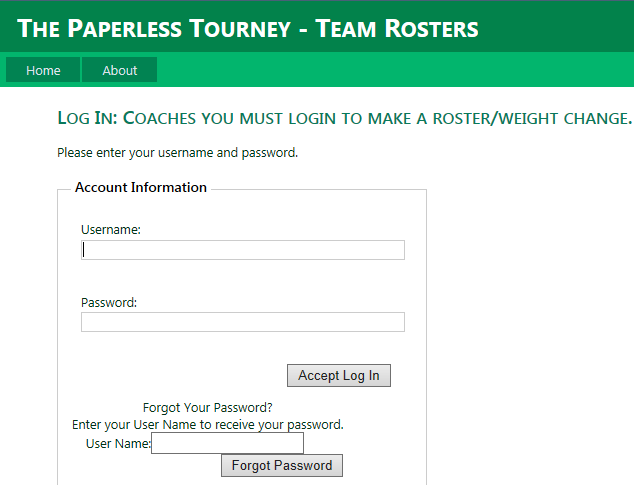 The First Time you Log In.
Please Click on the Link that says “Update Coach- Team Info”







The first time you log in for the season you will be asked to update your info.



When Finished Please click the “Update” Button.
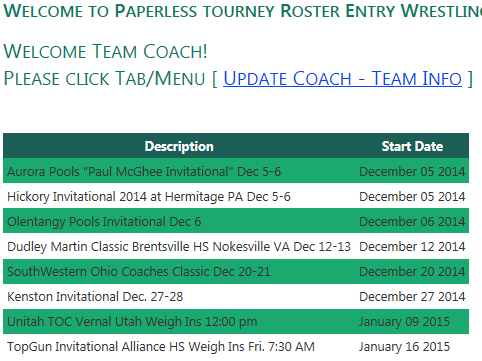 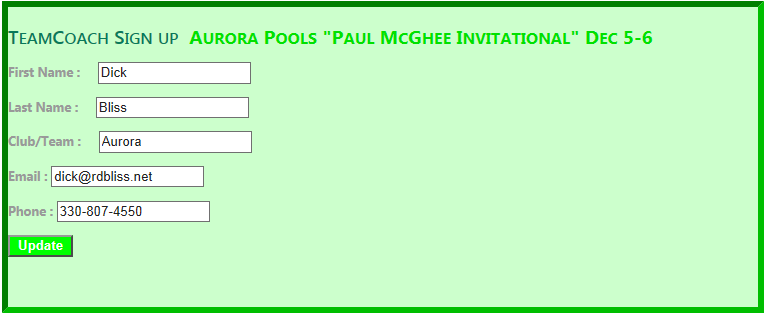 Entering your Team Roster. (No JV wrestlers allowed).
Enter First Name
Enter Last Name
Enter Grade
Enter Weight Class
Select Criteria that is applicable ( Choose Lowest Criteria Number that is associated with this wrestler)
Enter Wins
Enter Losses
Click on “Submit” Button to add THIS wrestler.
Add next wrestler (Step #1)
 As you add to your roster , your roster list will grow at the bottom of the page.
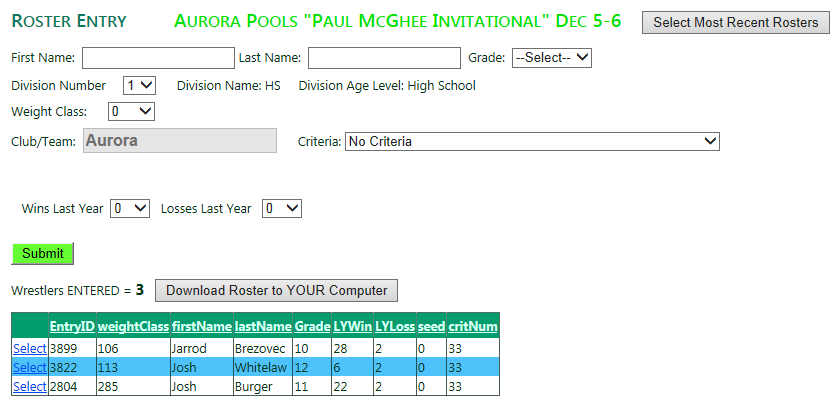 Names in this Table are the updated  names already entered for your team.
Editing your Team’s Roster.
Click on the Select Button next to the wrestler you want to Edit His information.
Change Appropriate info by changing information in correct textboxes.
Click on the ‘Update’ Button when finished.
If you want to Delete a wrestler, click on the ‘Delete’ Button.
Note: You can only have 1 wrestler per weight class , so you may need to delete one before you can add another at that weight class.
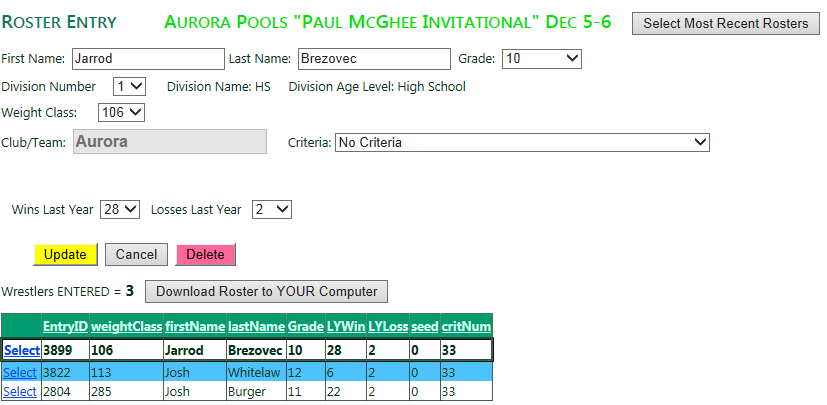 Press ‘Select’ to edit this wrestler on this row.
Entering JV Wrestlers if Allowed.
Enter First Name
Enter Last Name
Enter Grade
Enter Weight Class
Click on JV Flag Check box.
Note: JV Select box will show a JV position of 1 to 5. 1 being the best.. 5 being  the worst.
 Select applicable criteria.
Select Wins and Losses.
Click on the ‘Submit’ Button when finished.
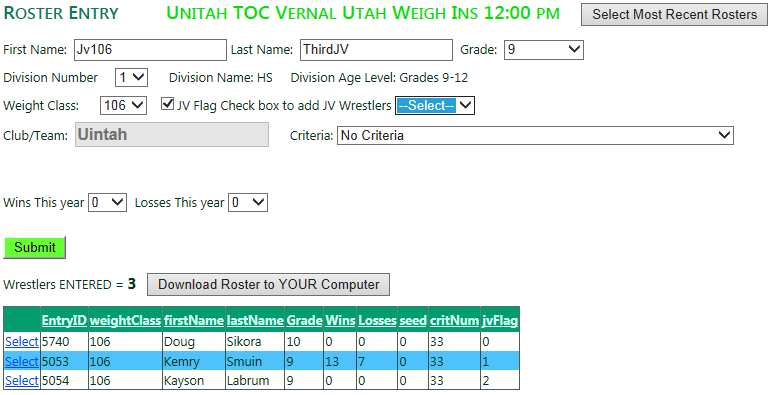 Note: JV Wrestler Flag is indicated here. A JV Flag of Zero is your VARSITY wrestler.
Selecting wrestlers from a previous year or week.
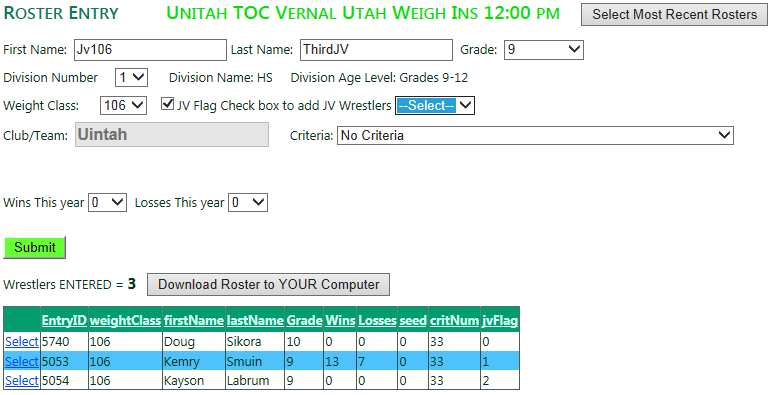 Click on ‘Select Most Recent Roster’ button


Select which wresters you want to add to this year’s or week’s roster.
Click on ‘Copy Selected Wrestlers’ button.
1. Click on this button.
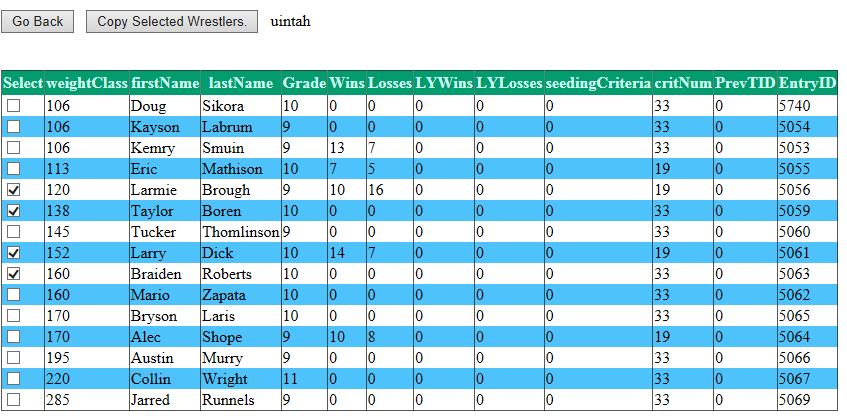 3. Click on this button when done selecting.
2. Select wrestlers by clicking on checkboxes